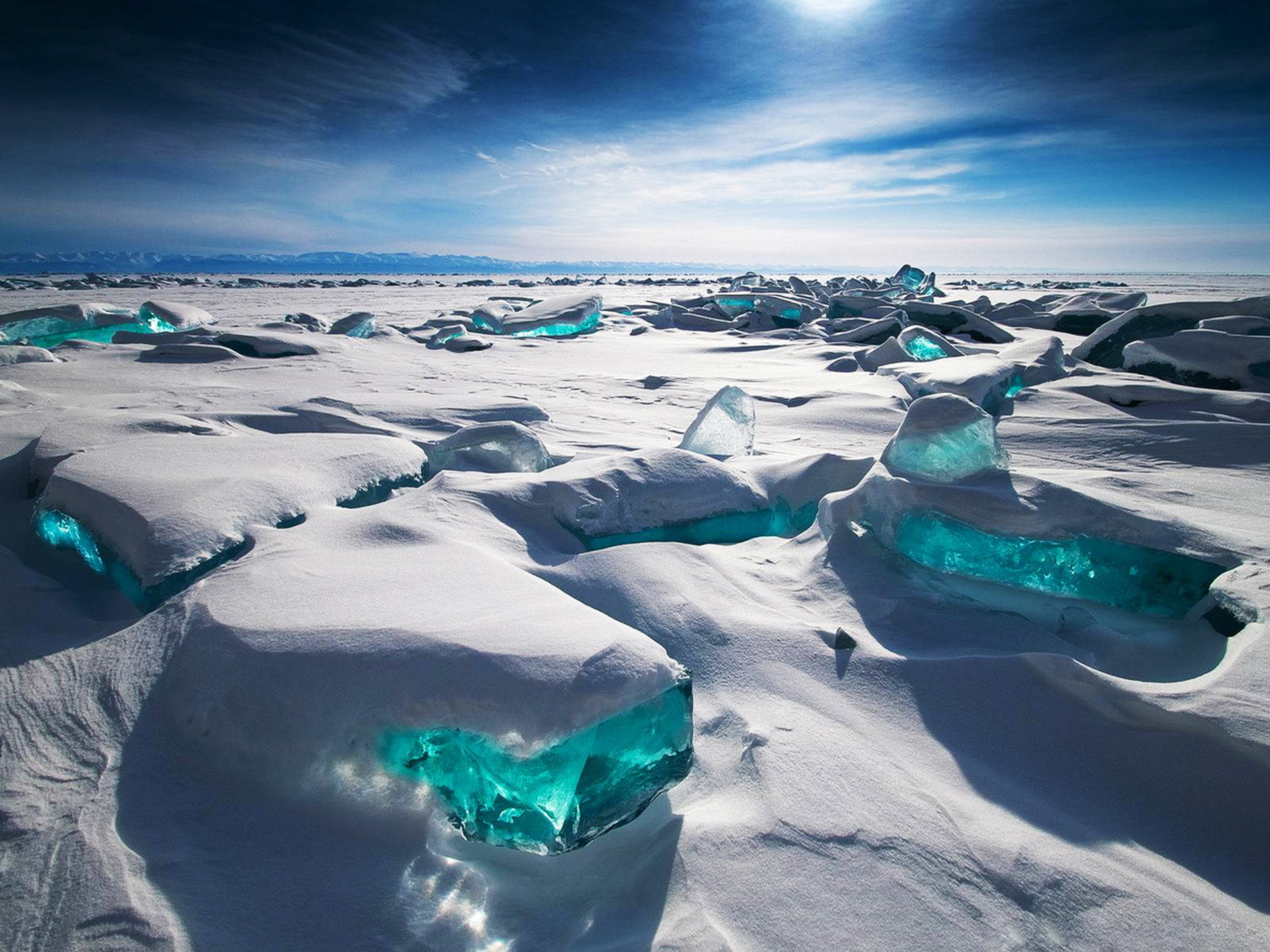 GLACIARES
Albergan la mayor cantidad de agua dulce de la Tierra 
Son sensibles a cambios climaticos y controlan fluctuaciones eustaticas del nivel del mar
Las capas polares de Antarctica y Groenlandia representan el 99% del volumen total de los glaciares. El resto son glaciares de valle.
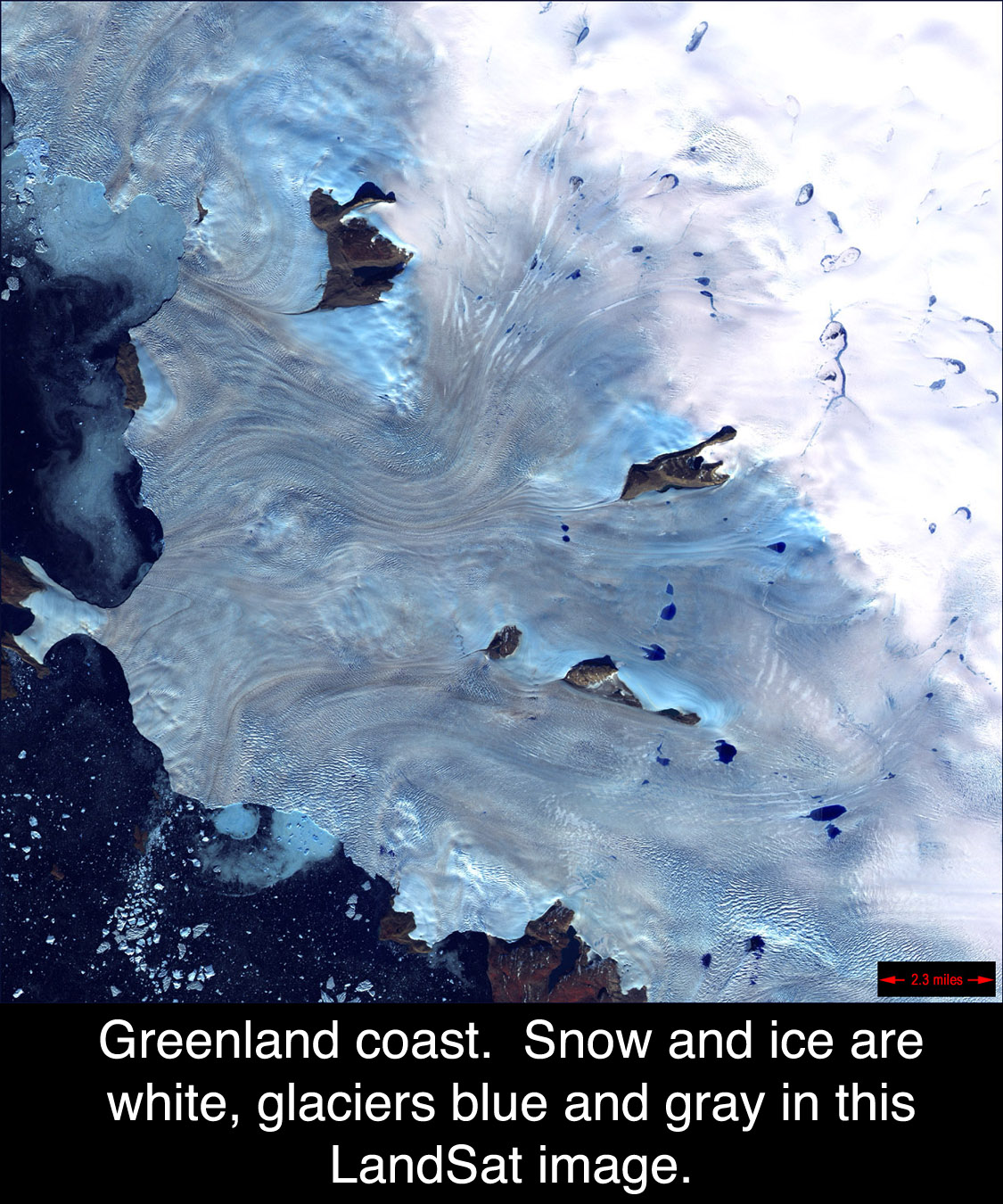 COSTA DE GROENLANDIA
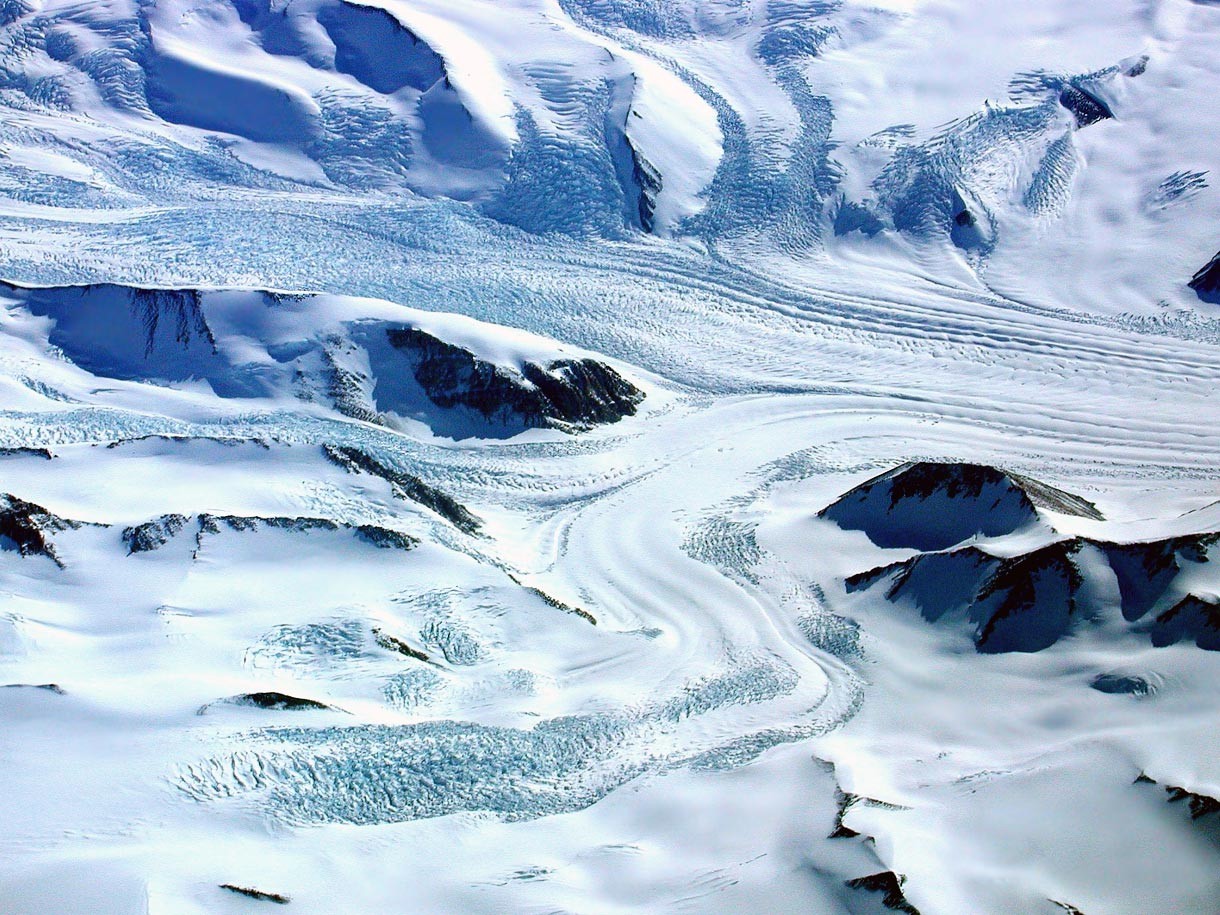 Glaciar de Beardsmore, Antarctica
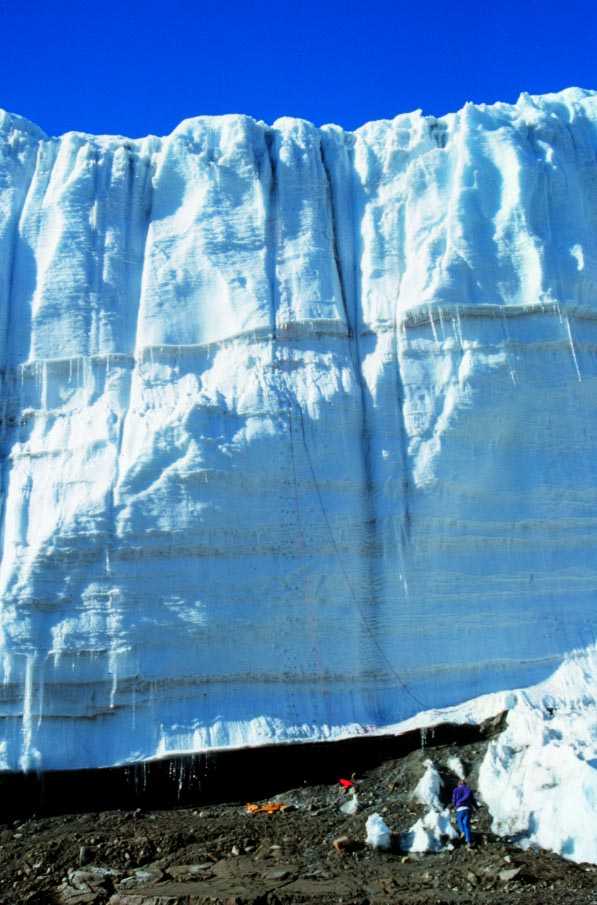 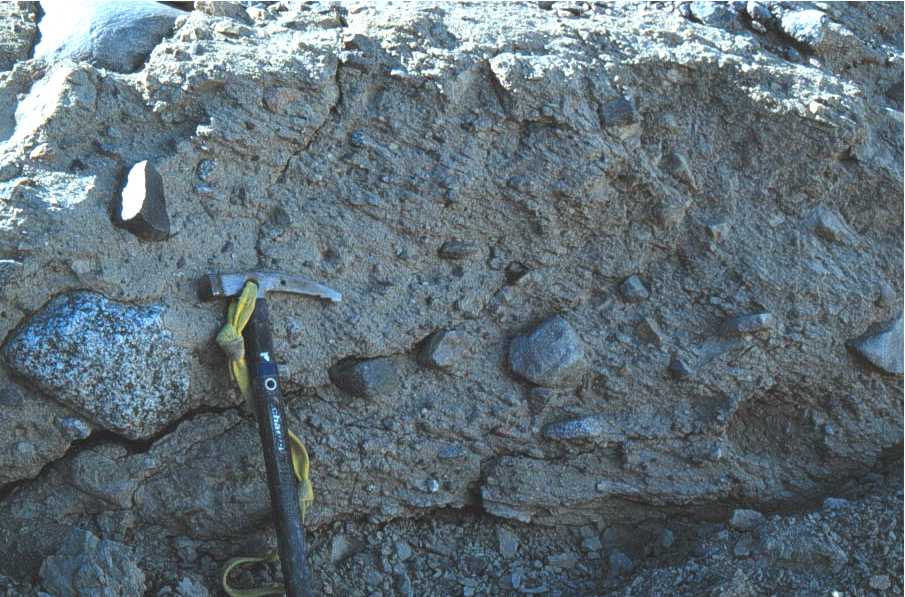 Till glaciar (morrenas de fondo): Mezcla heterogénea de rocas, arena y arcilla
Glaciar de valle (Glaciar Alpino)
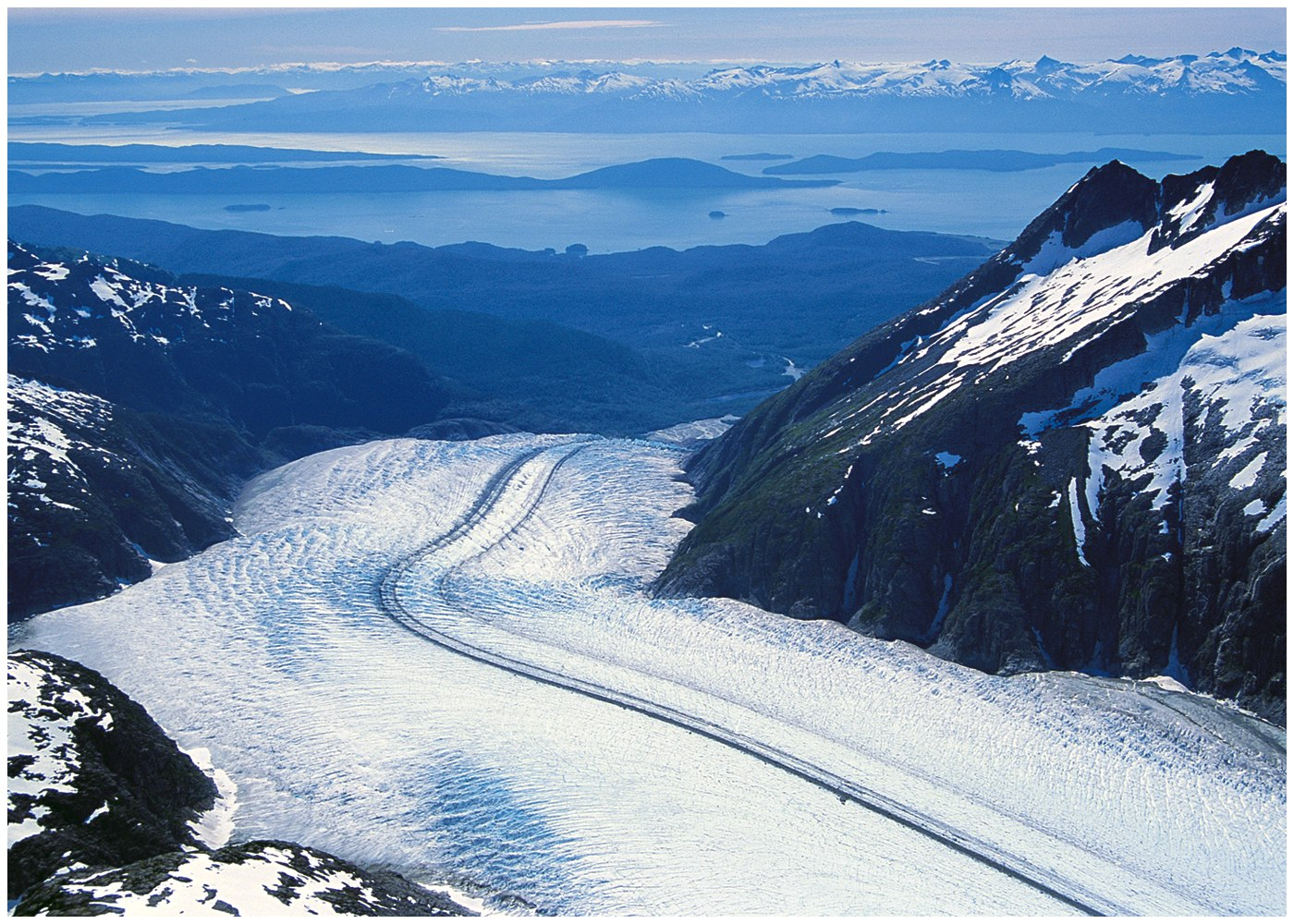 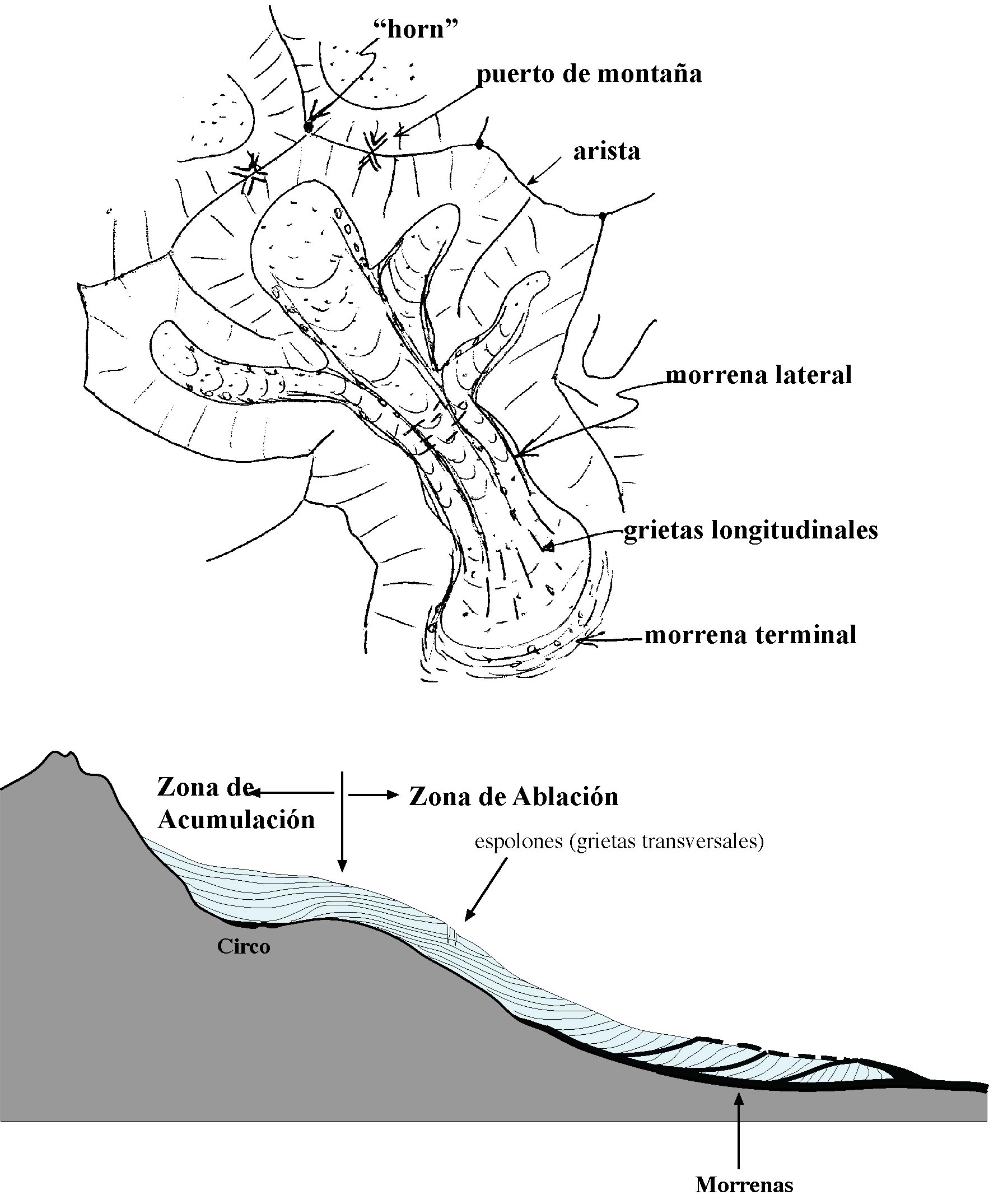 glaciar de valle
punto de equilibrio
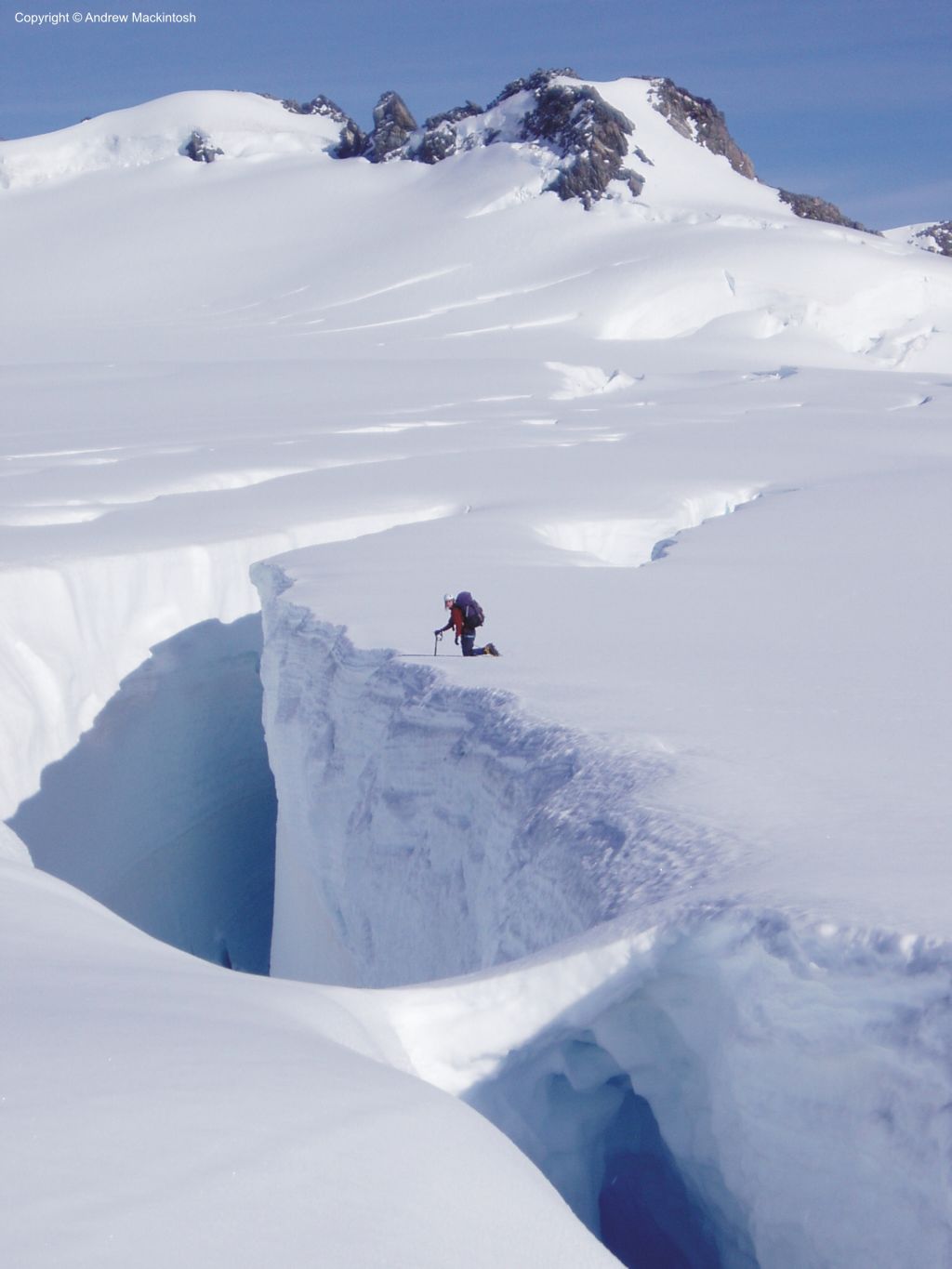 Linea de nieve perpetua
Morrenas
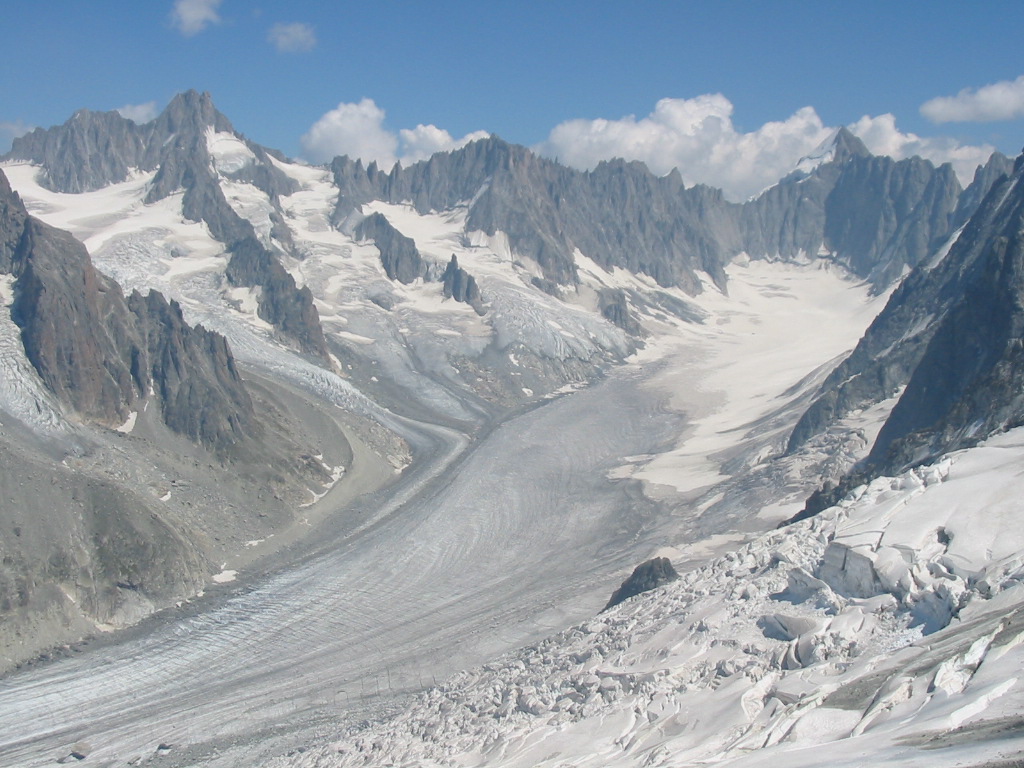 Accumulación
linea de nieve
Ablación
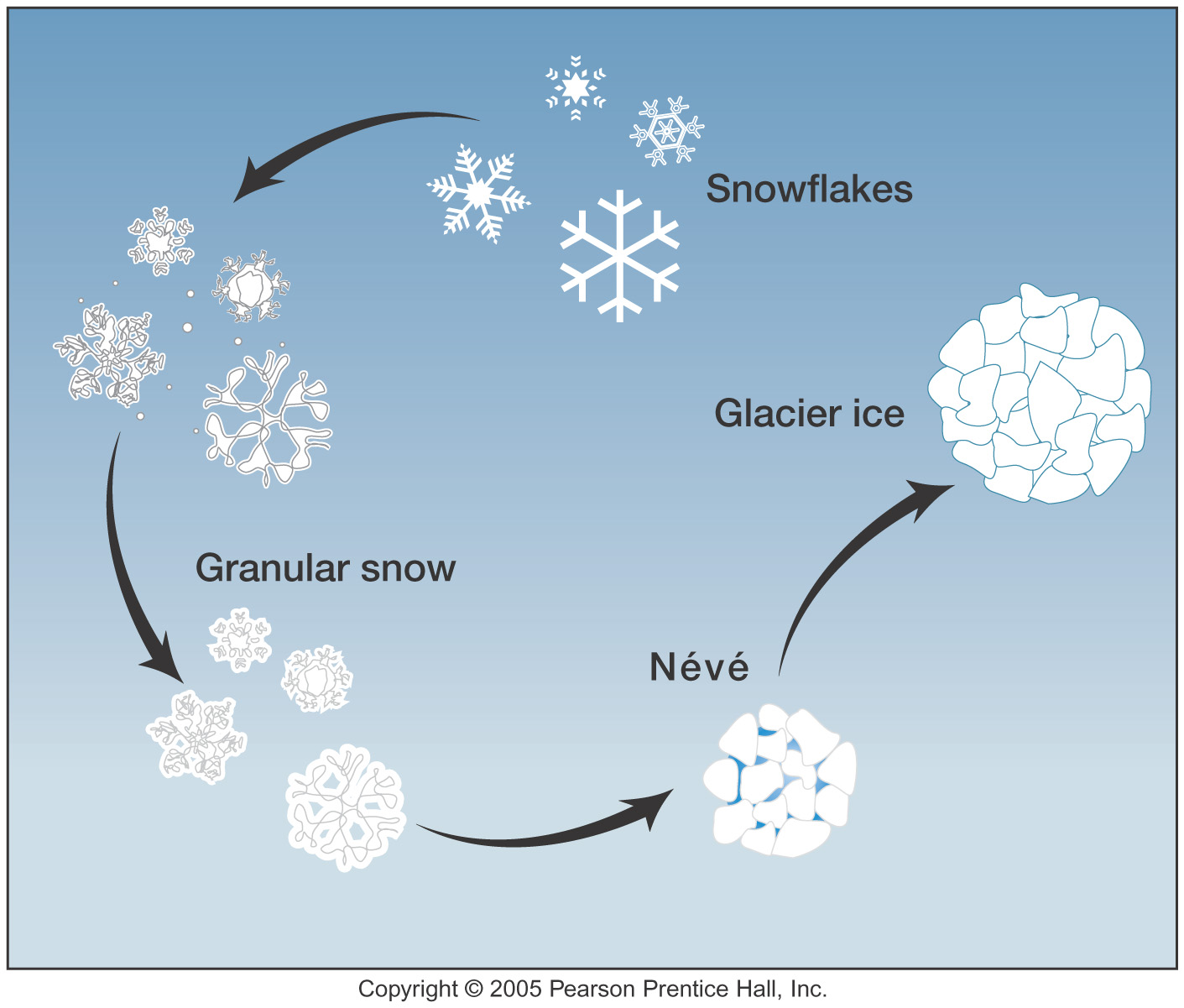 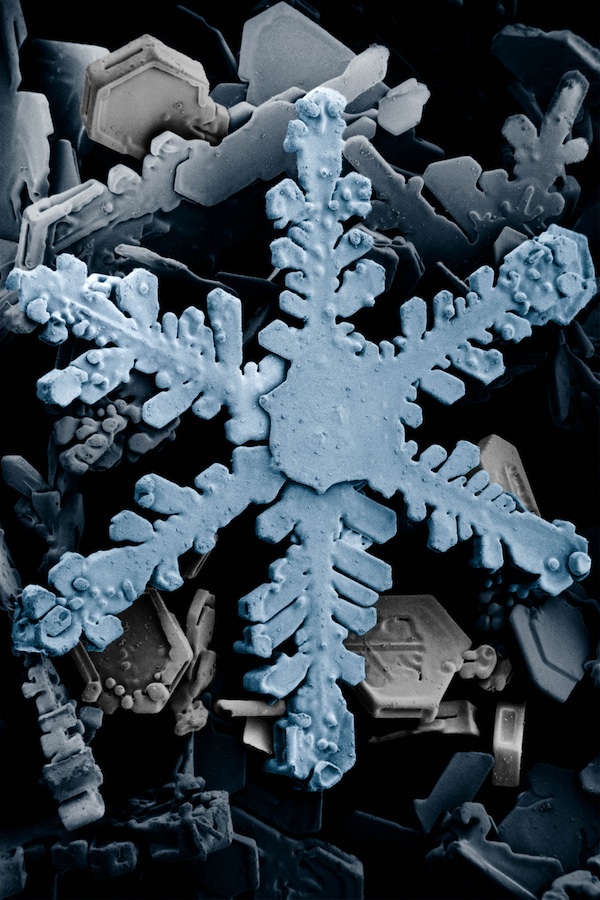 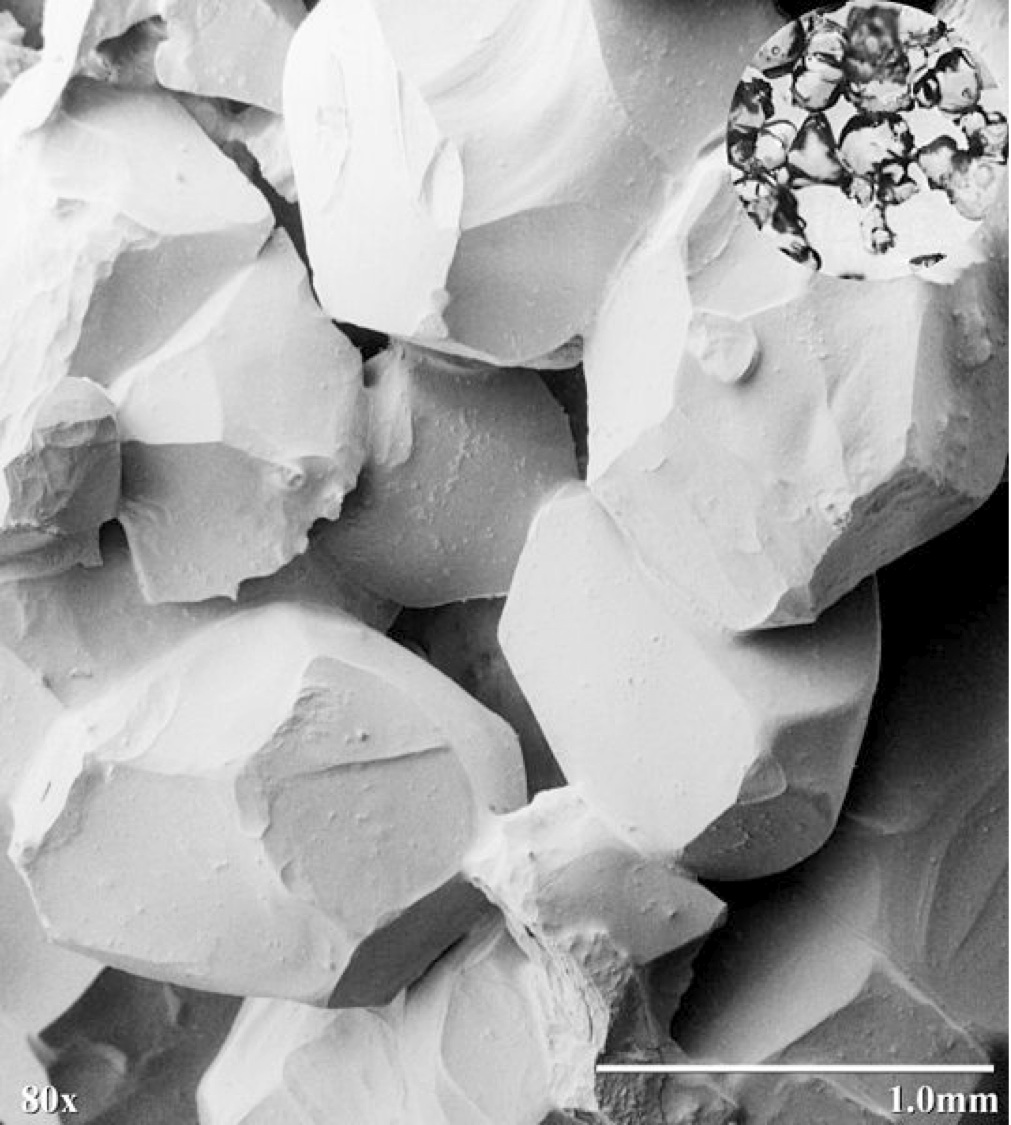 firn
Neviza (firn)
50% aire
Nieve (95% aire)
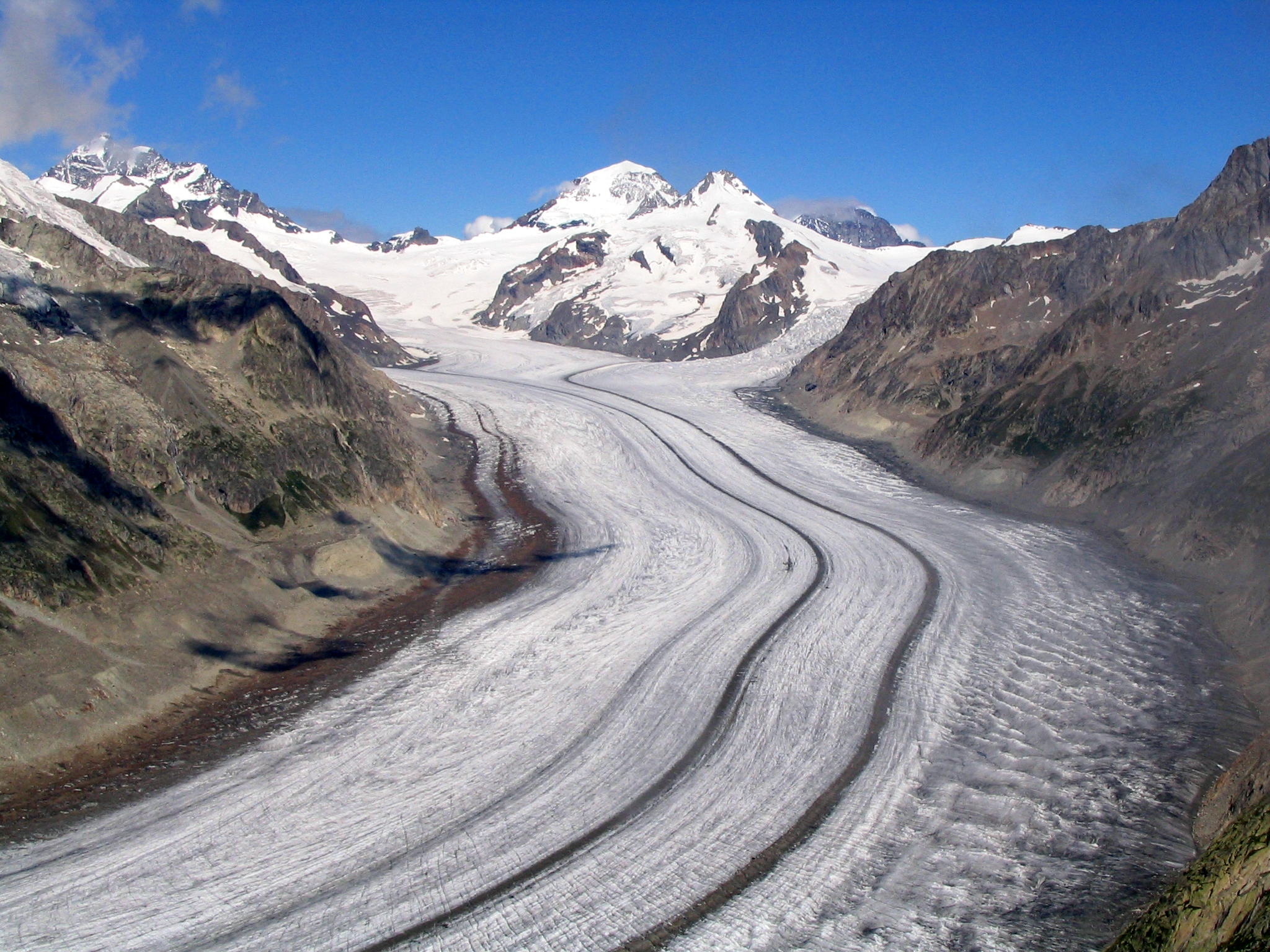 Grosser Aletsch (Alpes Suizos)
Morrenas laterales
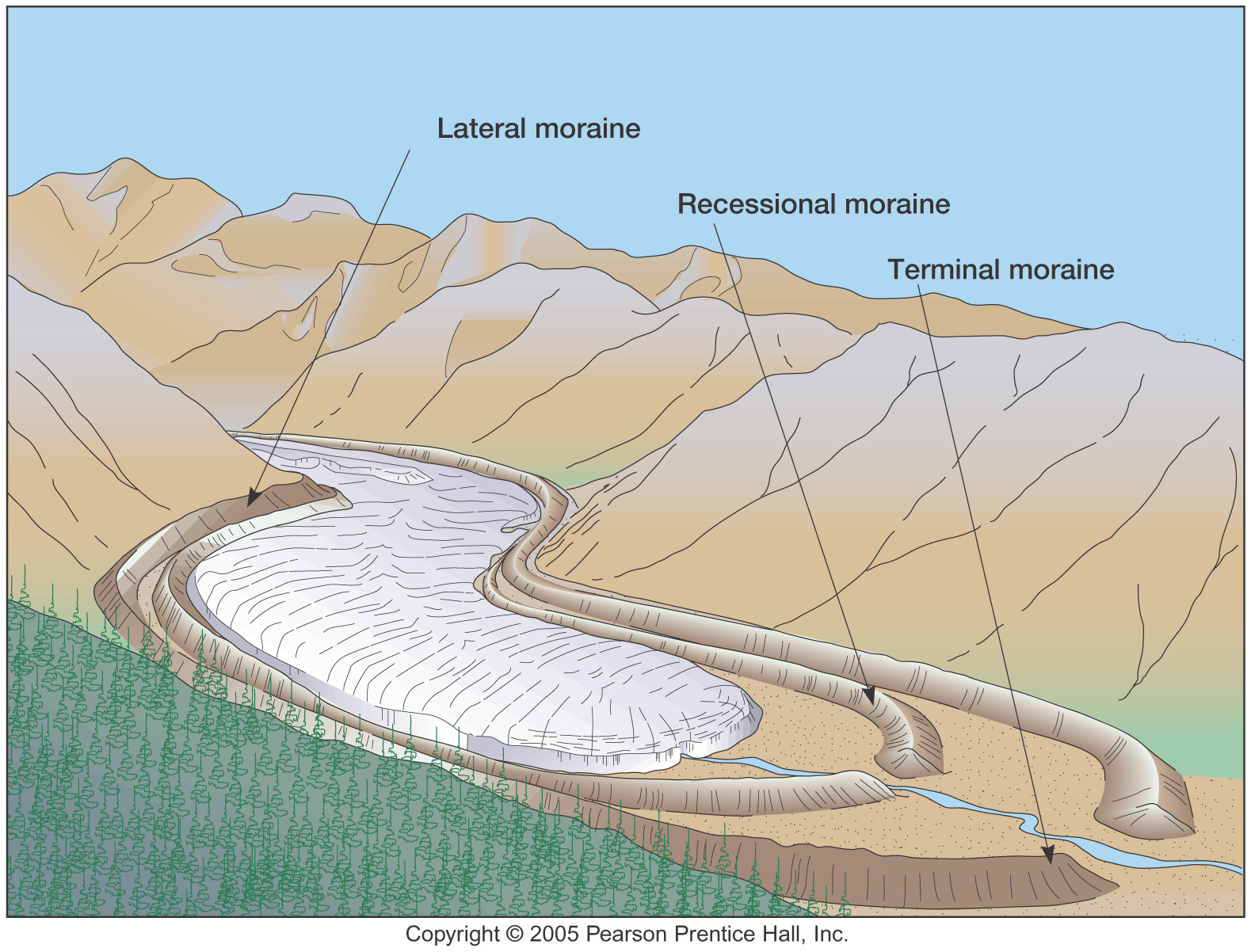 glaciar en retroceso
LAS GLACIACIONES
Rinocerontes, Renos, Leones, y Mamuts en las estepas frías de Europa hace 150.000 años
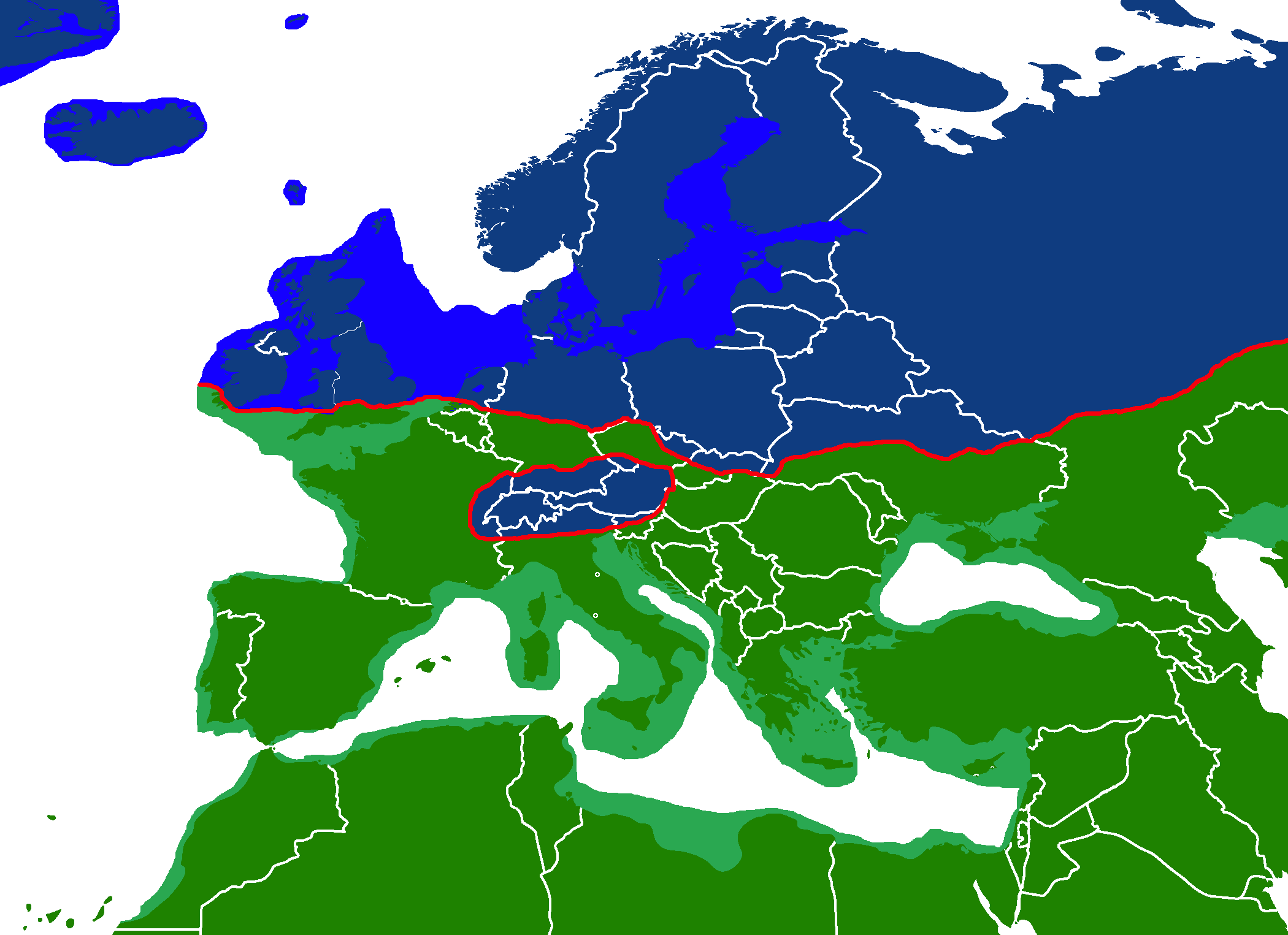 extensión de las capas polares hace 20,000 años
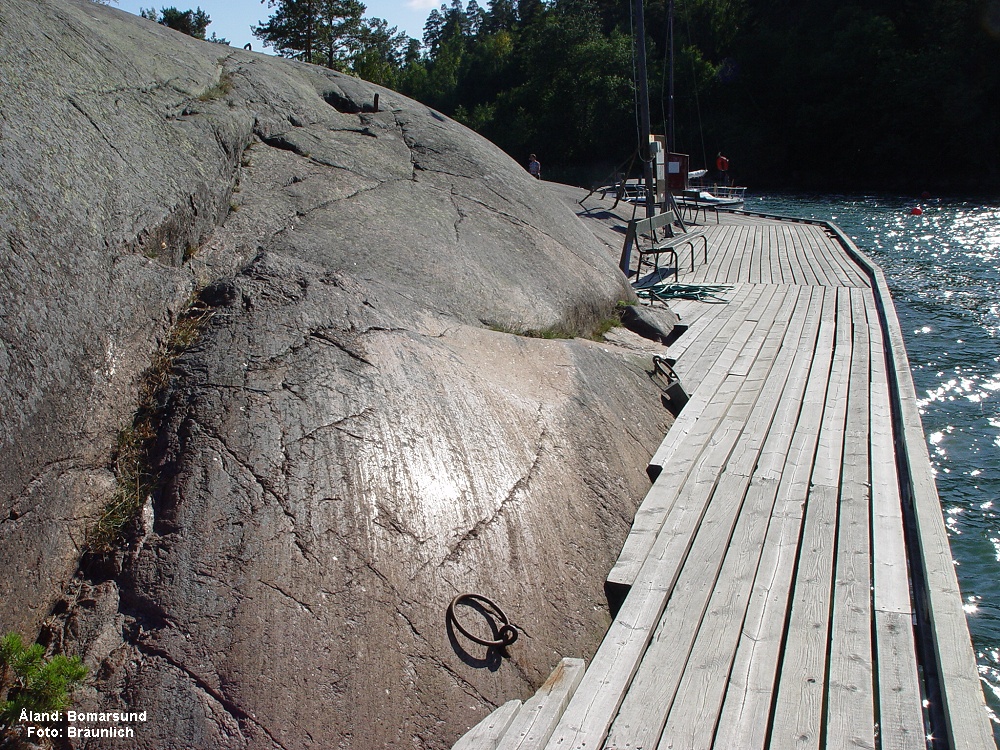 HUELLAS GLACIARES EN ESCANDINAVIA
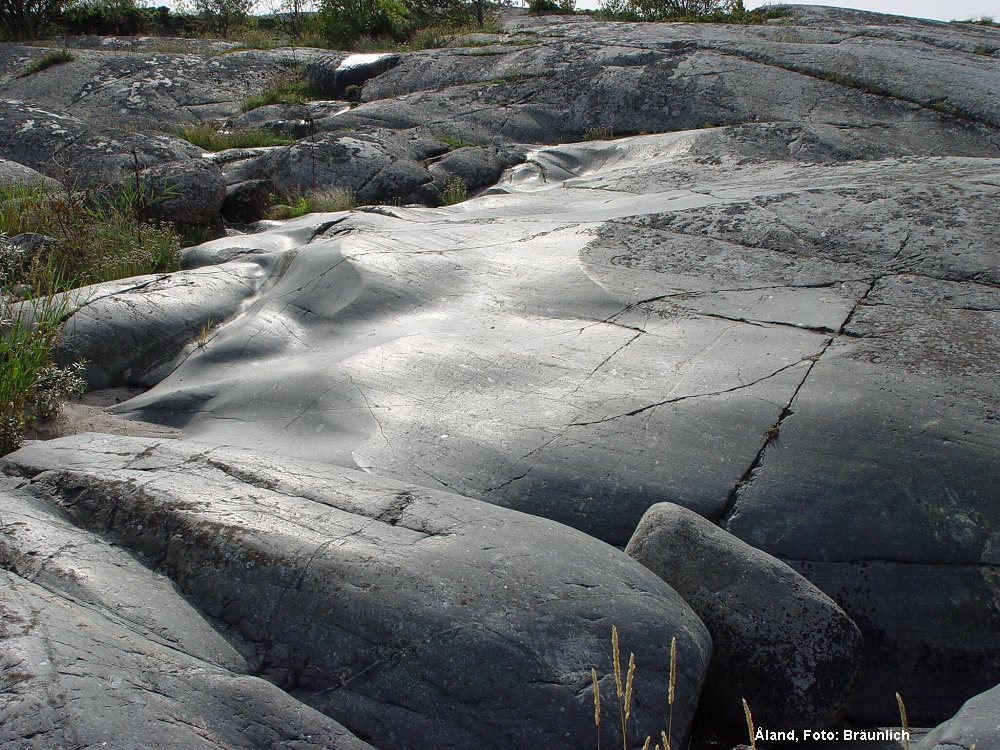 bloque errático de granito de Noruega transportado por el hielo hasta  Holanda
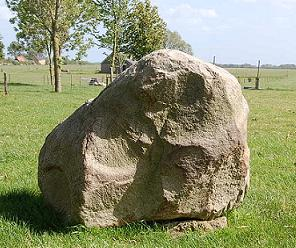 Depositos de till glaciar en Escocia
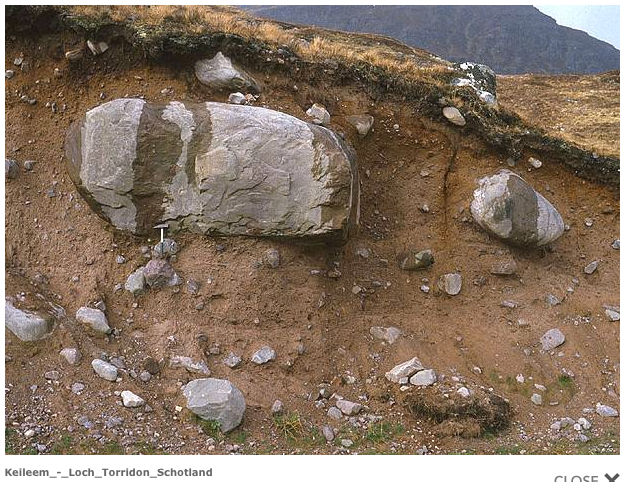 Valle glacial (perfil "U”)
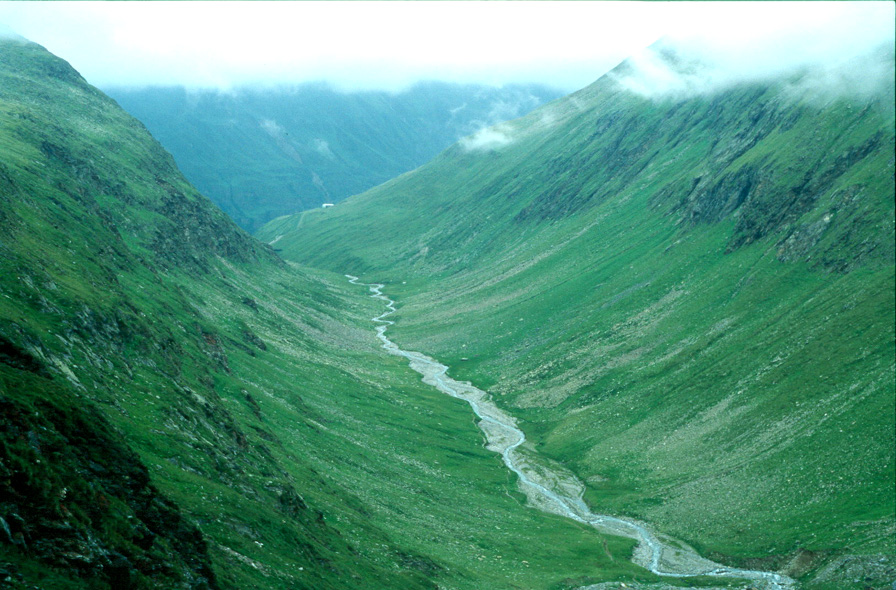 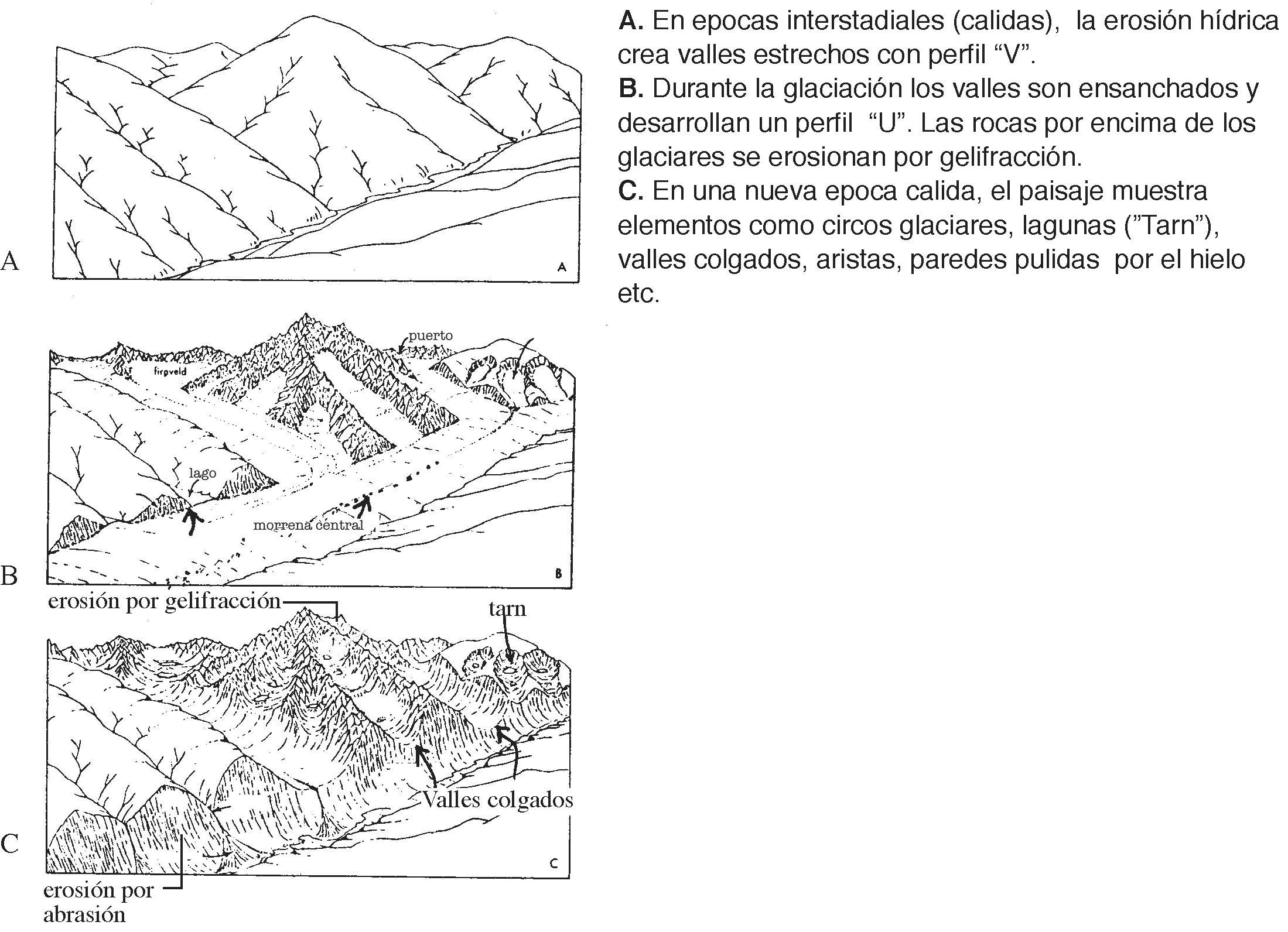 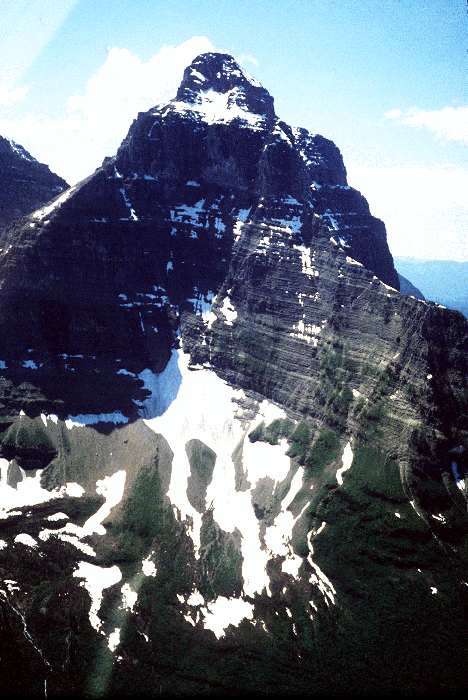 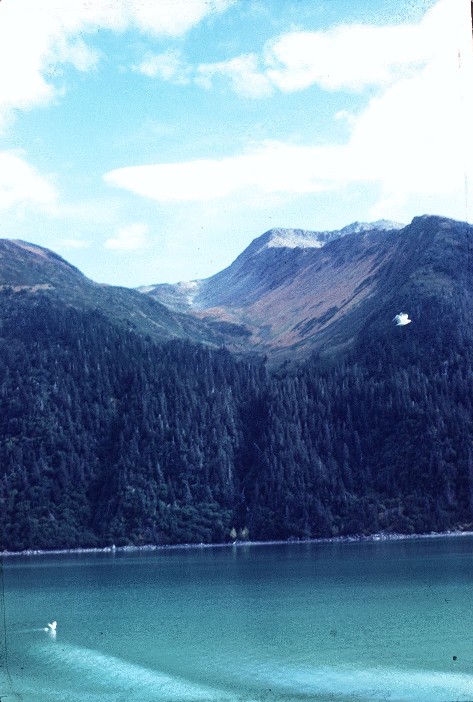 valle colgado
Horn
Erosion por gelifracción
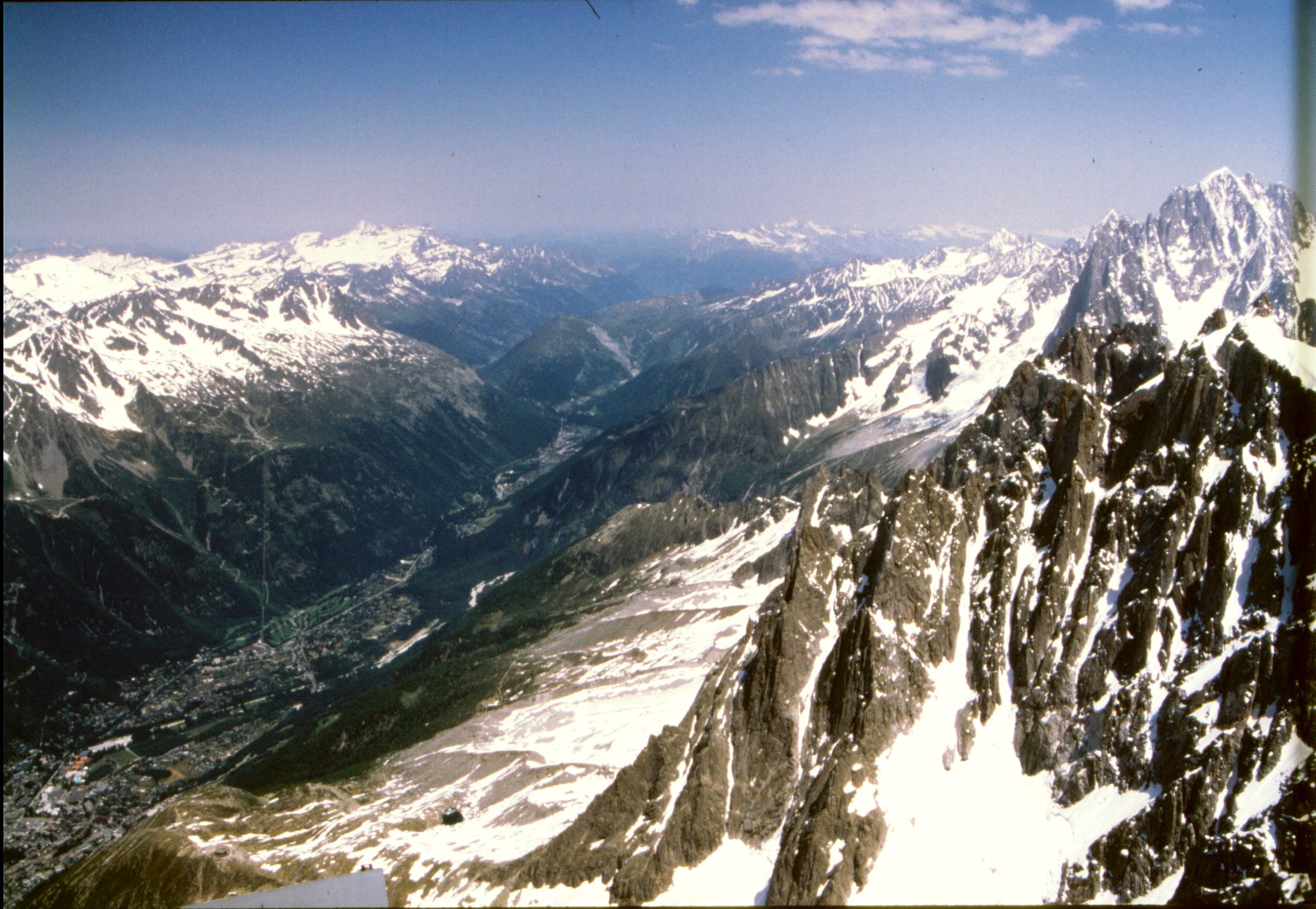 Erosión por abrasión
Chamonix
modelo matemático de los glaciares en los Alpes durante los últimos 120.000 años (video)
FACTORES CLIMATICOS A LARGO PLAZO ( > 106 años)
Tectónica de placas. Continentes situados cerca de los polos favorecen la formación de extensas capas polares. Aumenta el Efecto Albedo y se enfria el planeta.
Corrientes oceanicas: moderan el clima al transportar calor a los polos. Dependen de la posición de los continentes. Corrientes fuertes: mas cálido. Corrientes débiles, mas frío
Epocas con mayor actividad volcanica: El polvo volcánico atmosférico oscurecen y enfría la Tierra.
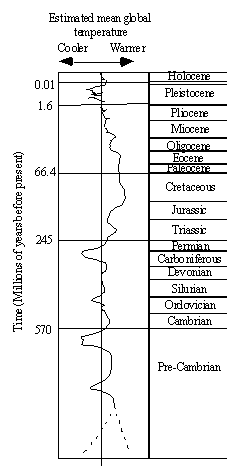 Epocas más frías (extinciones en masa):
Fin Precambrico “snowball Earth”
Silurico-Ordovicico
Permico
Pleistoceno 

El Mesozoico y Terciario fueron calidos
Factores a medio plazo: LOS CICLOS DE MILANKOVITCH 
Ciclos astronómicos de la Tierra con periodicidad de 104-105 años: Oblicuidad, Precession y Excentricidad. 
Causa principal de las glaciaciones Pleistocenas
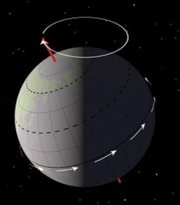 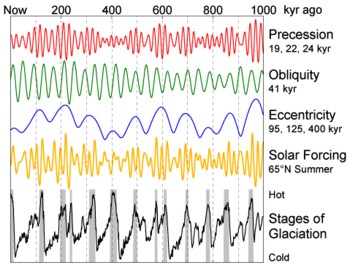 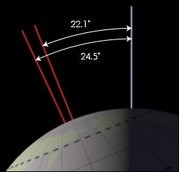 insolación 
diurna resultante
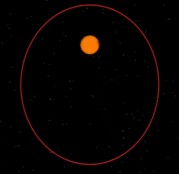 glaciaciones (ciclos ≈ 100,000 años)
Factores a corto plazo ( < 103 años )

Occilaciones en las corrientes oceanicas (‘el Niño’ por ejemplo)
Corrientes mas debiles => planeta mas frío
Efecto albedo de la nubosidad
Las nubes contribuyen un 75% al albedo de la Tierra (el resto es  cuenta de las capas polares y tierra descubierta). Mayor albedo => planeta mas frío. 
Efecto invernadero: H20 - CO2 - CH4 
El vapor de agua es el principal gas invernadero de la atmosfera debido a su mayor concentración (1-4%) que otros gases.
El CO2 (0.05%) y CH4 (0.002%) son gases invernadero mas ‘potentes’ pero estan presentes en mucho menor concentración. No obstante, ligeros cambios en su concentración tienen un efecto notable sobre el clima. 
La concentración del CO2 depende del equilibrio entre:
Productores de CO2: Volcanes, Incendios forrestales, Emisiones antropogénicas.
Consumidores de CO2: Vegetación y flora marina (fotosíntesis), Meteorización quimica rocas.
Los oceanos son un enorme almacen de CO2. Contienen 50x mas CO2 que la atmosfera! La cantidad que puede absorber disminuye con la temperatura del agua.
Ciclos solares
Son bien conocidos los ciclos de 11 y 22 años en la intensidad del Sol conocidos como ciclo de las manchas solares. Parecen haber ciclos adicionales de 210 y 2500 años que aún se estan investigando.
Estos factores pueden reforzar o amortiguar sus efectos sobre el clima.  Algunos ejemplos:
aumento de Temp. - aumenta nubosidad – aumento de albedo – bajada de Tempertura
aumento de Temp. – aumento la meteorización quimica – mas consume de CO2– baja la Temp.
aumento de Temp. – menguan las capas polares – disminuye el efecto albedo – aumenta más la Temp. 
aumento de Temp. – el mar transfiere CO2 a la atmosfera – mas aumento de Temp.
INDICADORES PALEOCLIMATICOS
Depositos glaciales (tilita); Arrecifes fosiles = clima calido; Capas de carbón = densa vegetacion
Estalactitas, travertino: crecen mas rapido cuando el clima es más húmedo (datación por U/Th)
Dendochronología: mediciones del grosor de los anillos de crecimiento de los arboles 
Ratios isotópicos 18O/16O y 2H/1H del hielo polar y de carbonato cálcico (CaCO3) en sedimentos oceánicos. Varían en función de la temperatura media global.
Los valores de 18O/16O y 2H/1H de la nieve que cae sobre los polos son mas bajos que las del agua marina y de las conchas marinas. En epocas frías esta diferencia se accentúa
la nieve que cae sobre los polos contiene promedio  5% menos 18O que el oceano
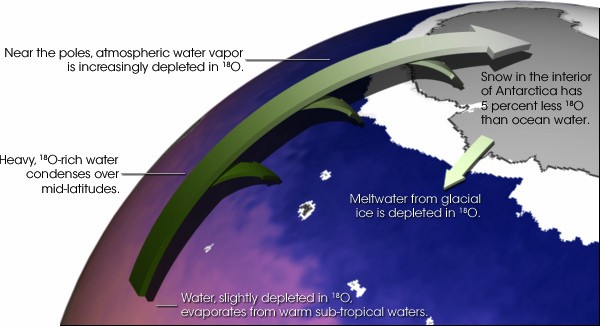 El vapor de agua es cada vez mas rico  en 16O
La lluvia (condensación de vapor) contiene mas 18O que el vapor
El vapor contiene mas 16O  
El agua marina  retiene mas 18O
18O/O16 en foraminiferos (CaCO3) marinos
última glaciación (Würm)
d18O
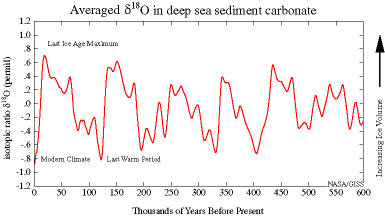 foraminiferos (CaCO3)
penúltima glaciación
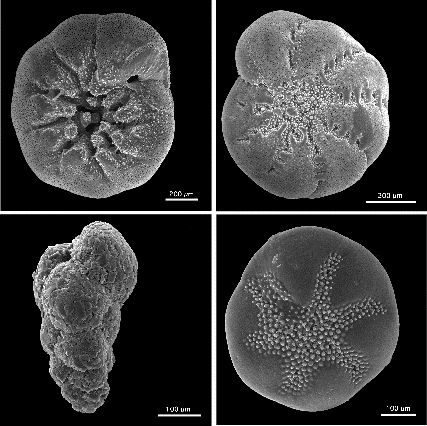 variación de d18O
valor medio
Antigüedad del sedimento analizado (Ka)
d18O alto = más frío
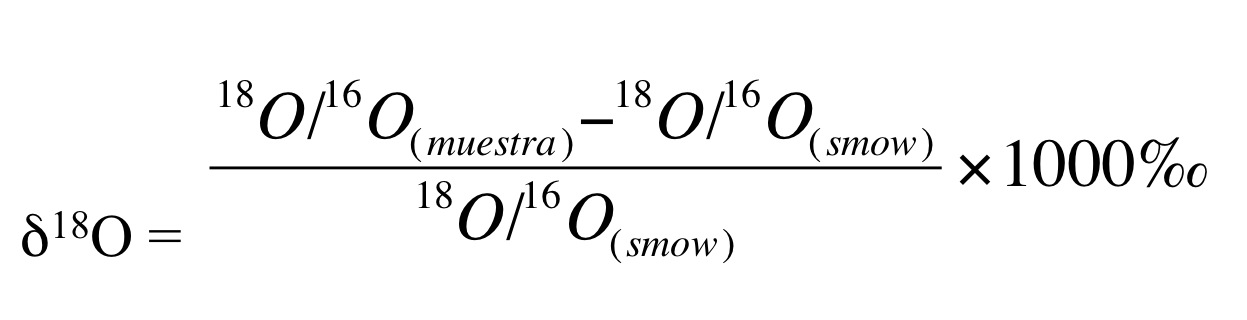 smow = standard mean ocean water
18O/O16 en foraminiferos (CaCO3) marinos de los últimos 5 millones de años
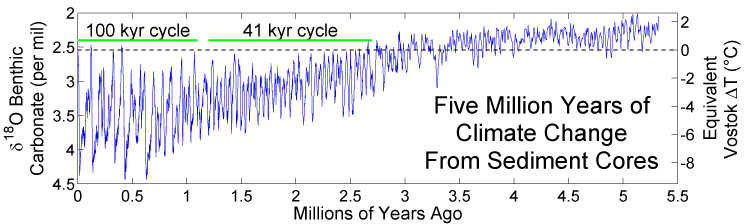 Mioceno
Holoceno
Pleistoceno
Plioceno
Ultima glaciacion
Temperatura durante los ultimos 5 Ma a partir de valores d18O de micro-fosiles (CaCO3) en sedimentos oceanicos (Lisiecki and Raymo, 2005). La linea gris puntillada marca la temperatura media anual global desde 1950. 

Observa que el Plioceno y Mioceno fueron epocas mas calidas que la actual, y que la temperatura media durante el Pleistoceno es significativamente mas baja, con fuertes fluctuaciones entre -8°C y +2°C relativo al clima actual. Los principales ciclos son de 41ka y 100ka. Esto concuerda con los ciclos teóricos de Milankovitch.
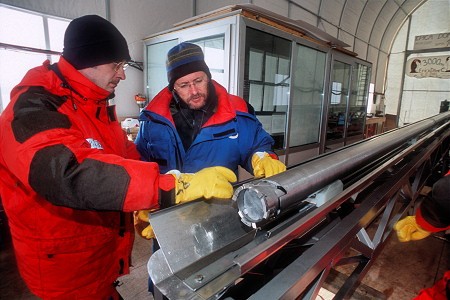 TESTIGOS DE HIELO EN LA ESTACIÓN DE VOSTOK (ANTARCTICA)
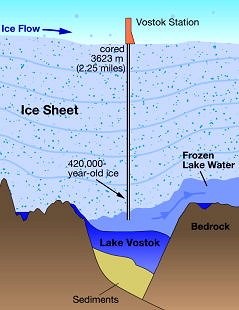 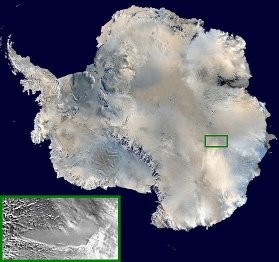 d18O y d2H del hielo: Valores bajos = mas frío

(lo contrario a las conchas marinas)
vostok
DATOS DEL SONDEO DE VOSTOK (ANTARCTICA)
Paleotemperatura
 (°C relativo a la temp. actual,  basado en d2H)
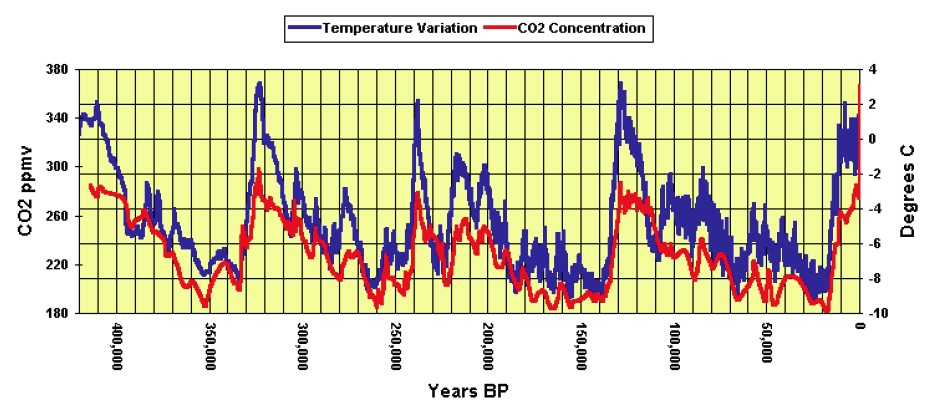 últimos 420,000 años
CO2 
ppm
°C
Pleistoceno: 
fluctuaciones entre +2 y -8 °C respecto a actual
CO2 (ppm)
en burbujas
CO2 actual 400 ppm 
25% por encima del valor maximo del Pleistoceno
últimos 18,000 años
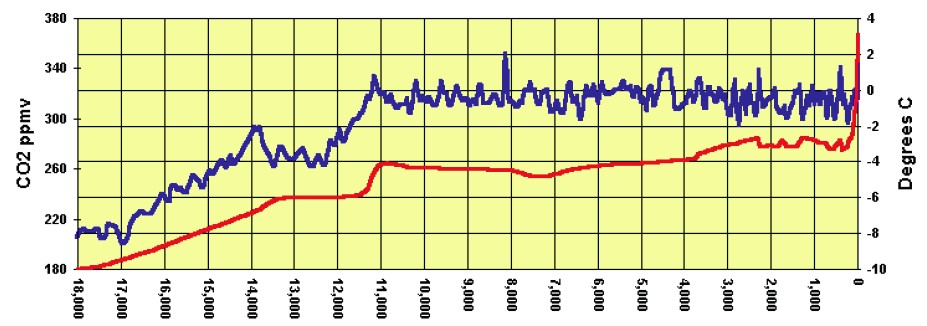 Pleistoceno
Holoceno: 
fluctuaciones entre +2 y -2 °C
Holoceno
posible pregunta examen: por qué sube o baja el CO2 atmosférico con la temperatura?
últimos 420.000 años
5 epocas interglaciales cálidas
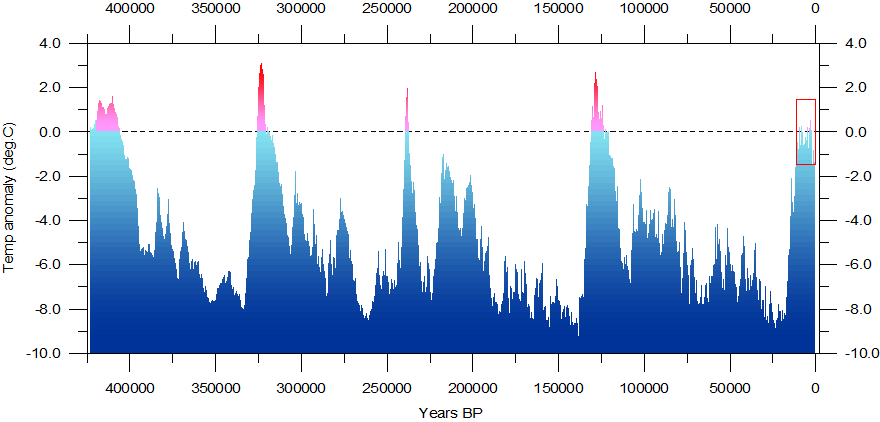 observa que el clima en anteriores epocas interglaciares fue mas cálido (hasta 2°C superior) al actual
HOLOCENO
GLACIACIÓN del WÜRM
North Greenland Ice Core Project (NGRIP)
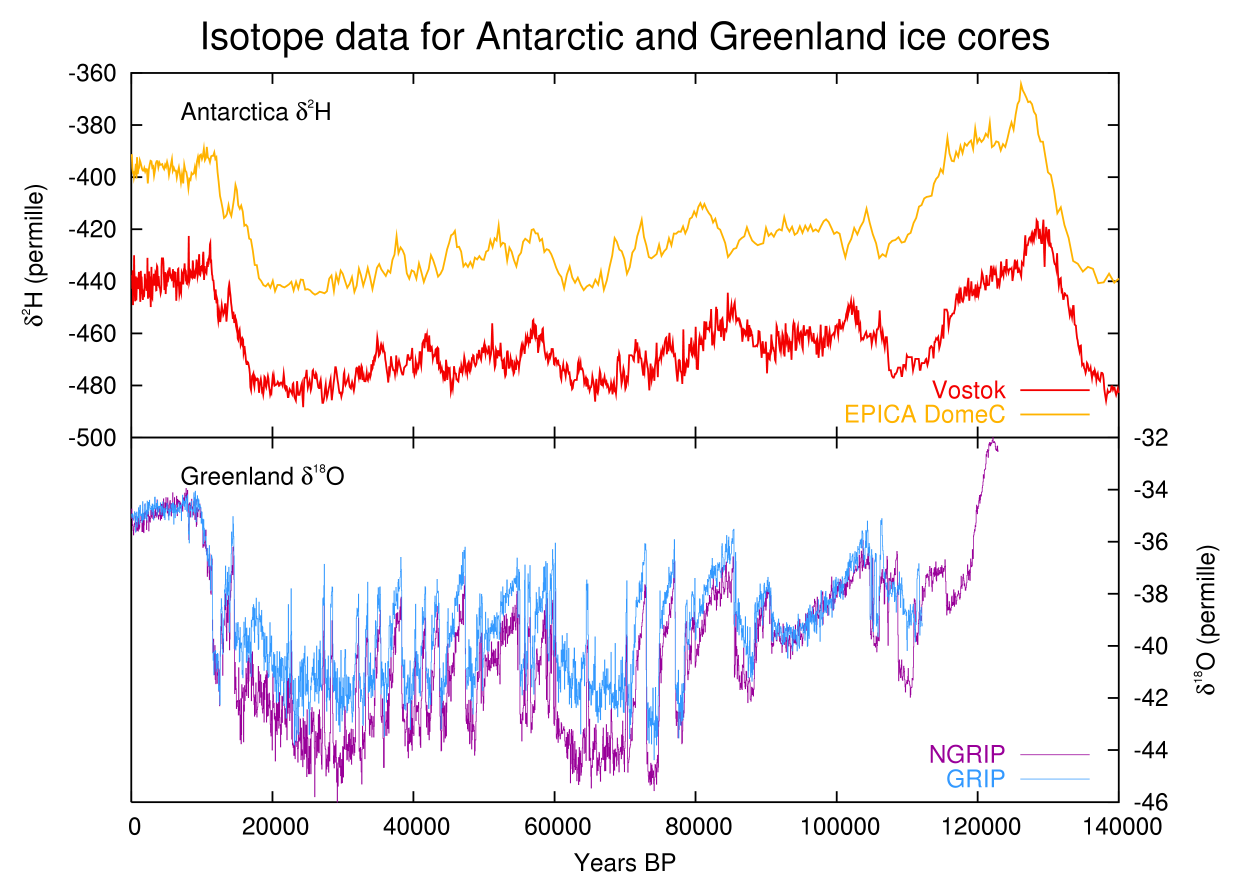 Greenland Ice Core Project (GRIP)
rapido enfriamiento entre 12.800 y 11.500 B.P. conocido como el “Dryas reciente”
YRS BP
Datos d18O de alta resolución del hielo polar de Groenlandia revelan ciclos de alta frecuencia (ca. 1400 años): 
eventos Dansgaard-Oescher

Son rapidos aumentos de temperatura (hasta 6°C en medio siglo) seguidos por un gradual enfriamiento. En Groenlandia. A nivel global la variación es menor.

Se desconocen las causas (ciclo solar?, occilación en la circulación oceánica?)
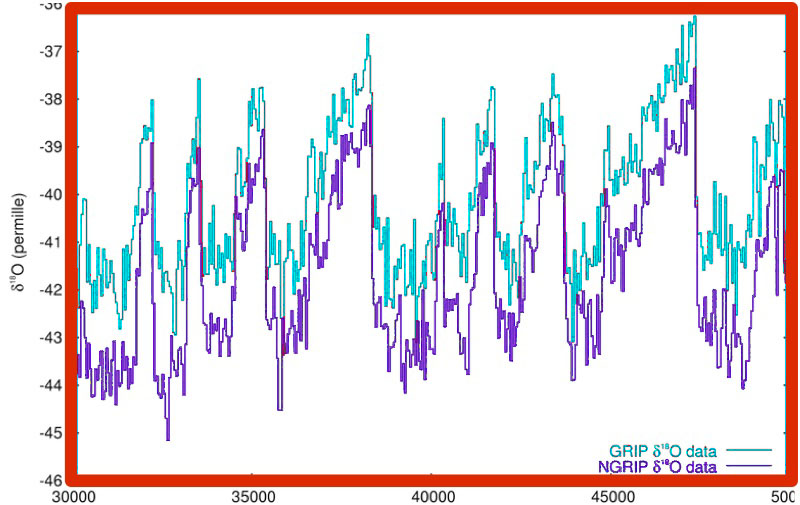 CALENTAMIENTO GLOBAL ACTUAL
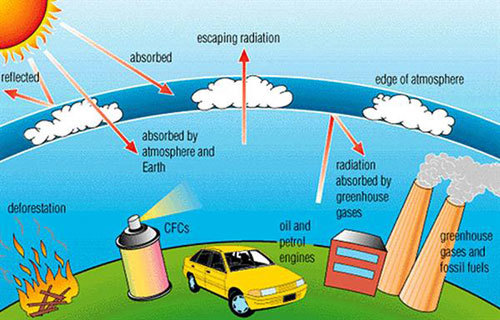 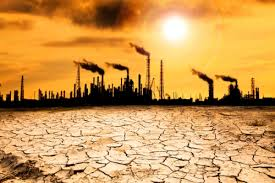 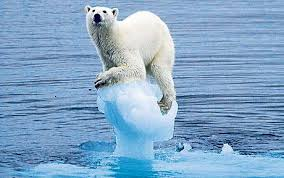 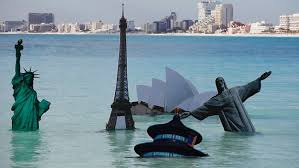 El clima durante el Holoceno : últimos 11000 años
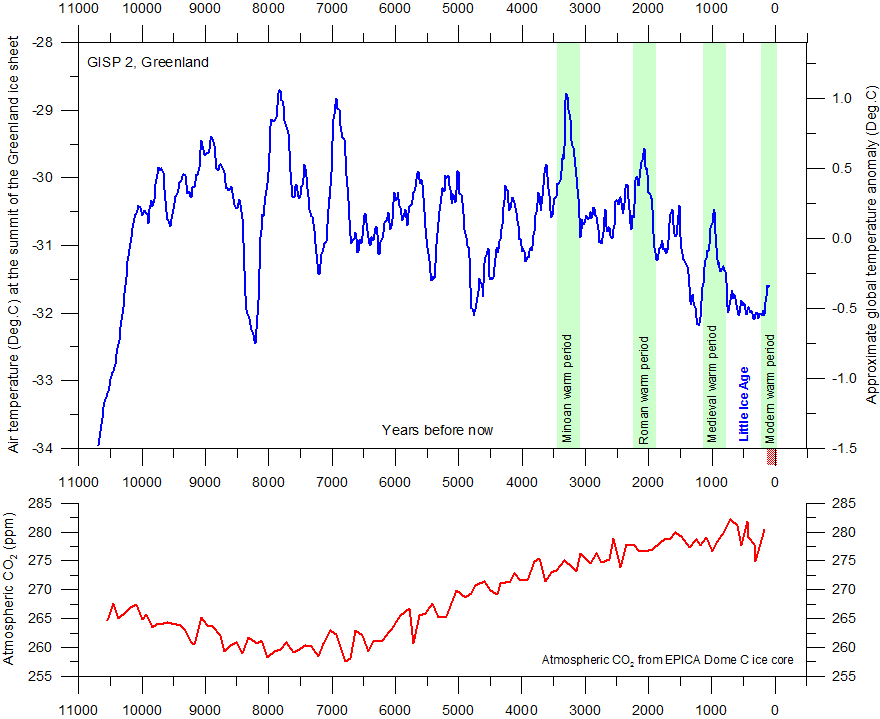 diapositiva siguiente
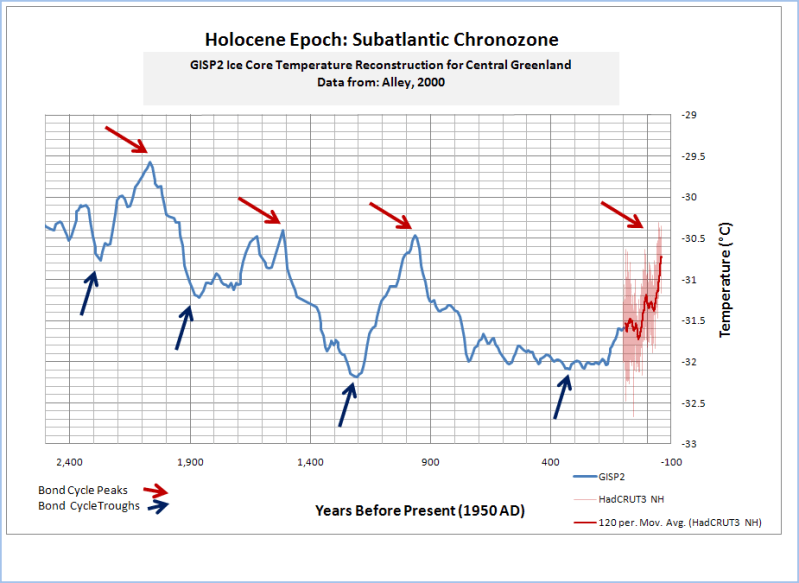 Greenlan Ice Sheet Project (EE.UU)
2020
1850
temperatura
Years before 2000
Alley, 2000
calentamientos globales
Ultimos 2500 años
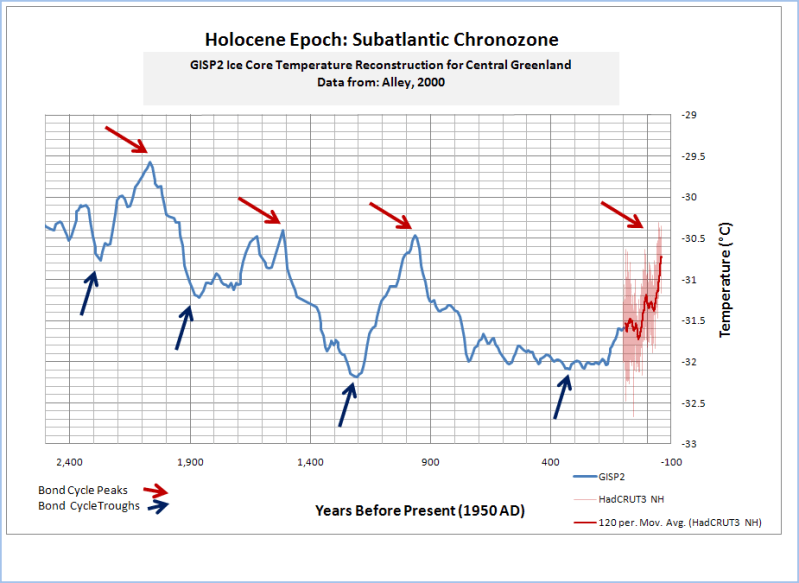 A.D.
50
150
250
350
450
550
650
750
850
950
1050
1150
1250
1350
1450
1550
1650
1750
1850
1950
2050
little ice age
registro instrumental historico
Ciclos de BOND: fluctuaciones de temperatuura durante el Holoceno (ultimos 12 000 años). 
Parecidos a ciclos Dansgaard-Oescher del Pleistoceno pero mas débiles. Causas desconocidas
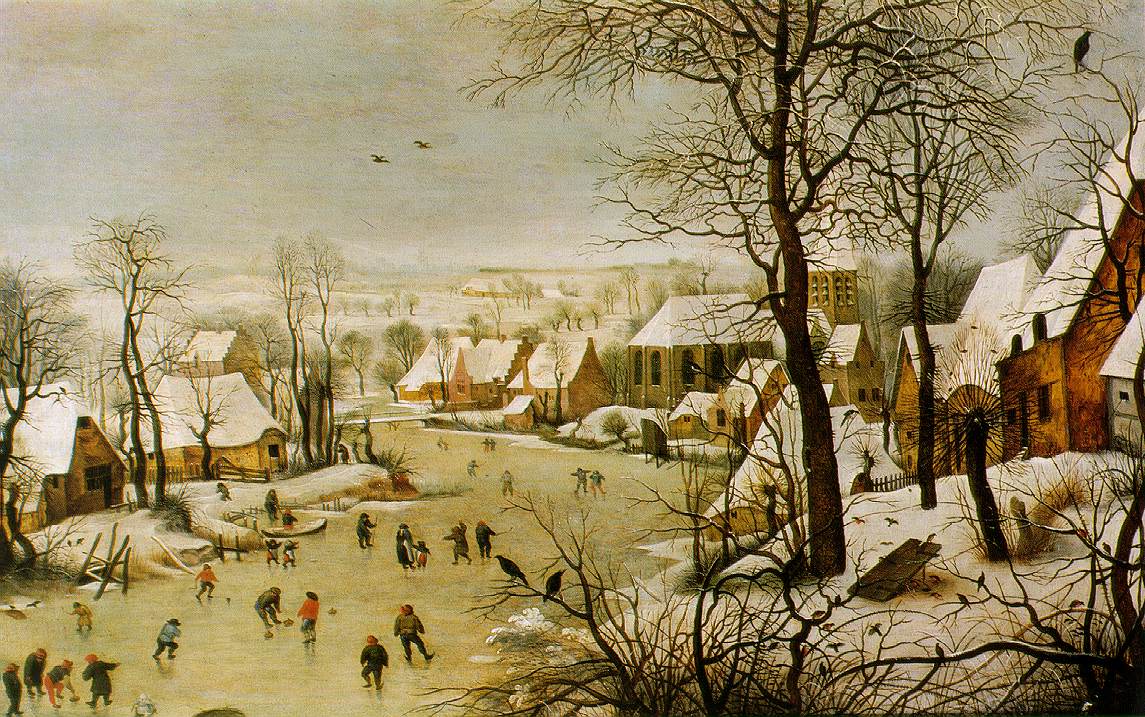 “la pequeña glaciación” : siglos XIII - XVIII
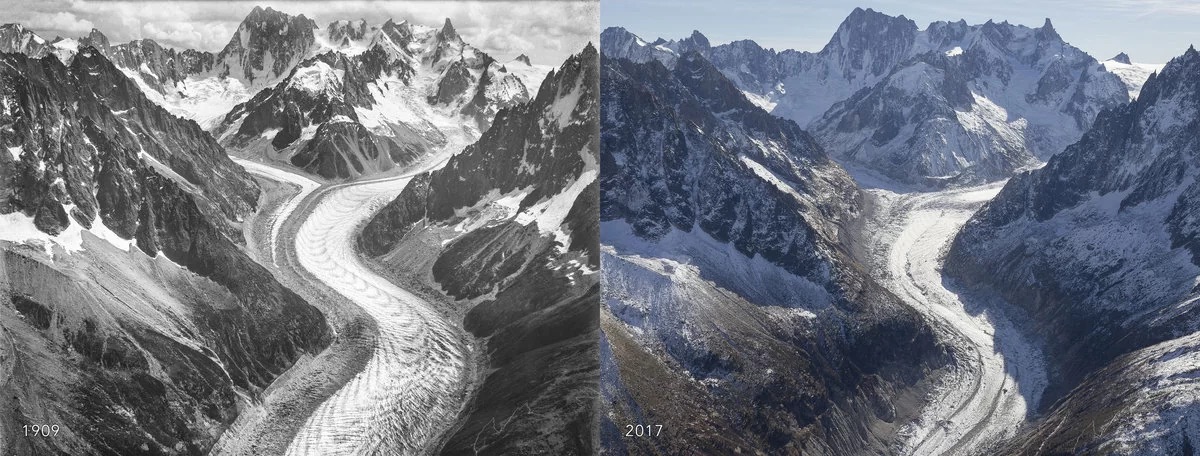 ≈ año 1900
actualmente
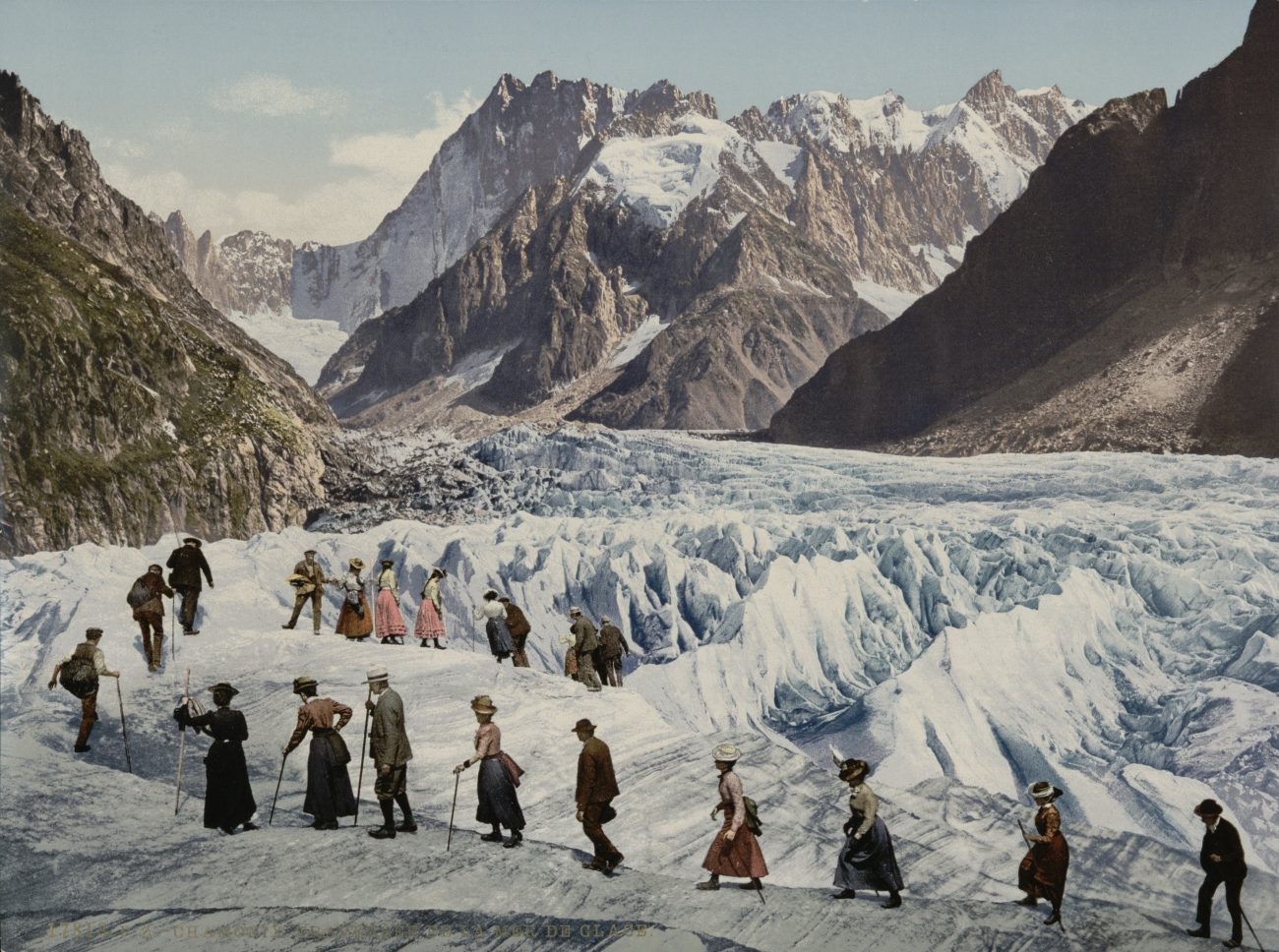 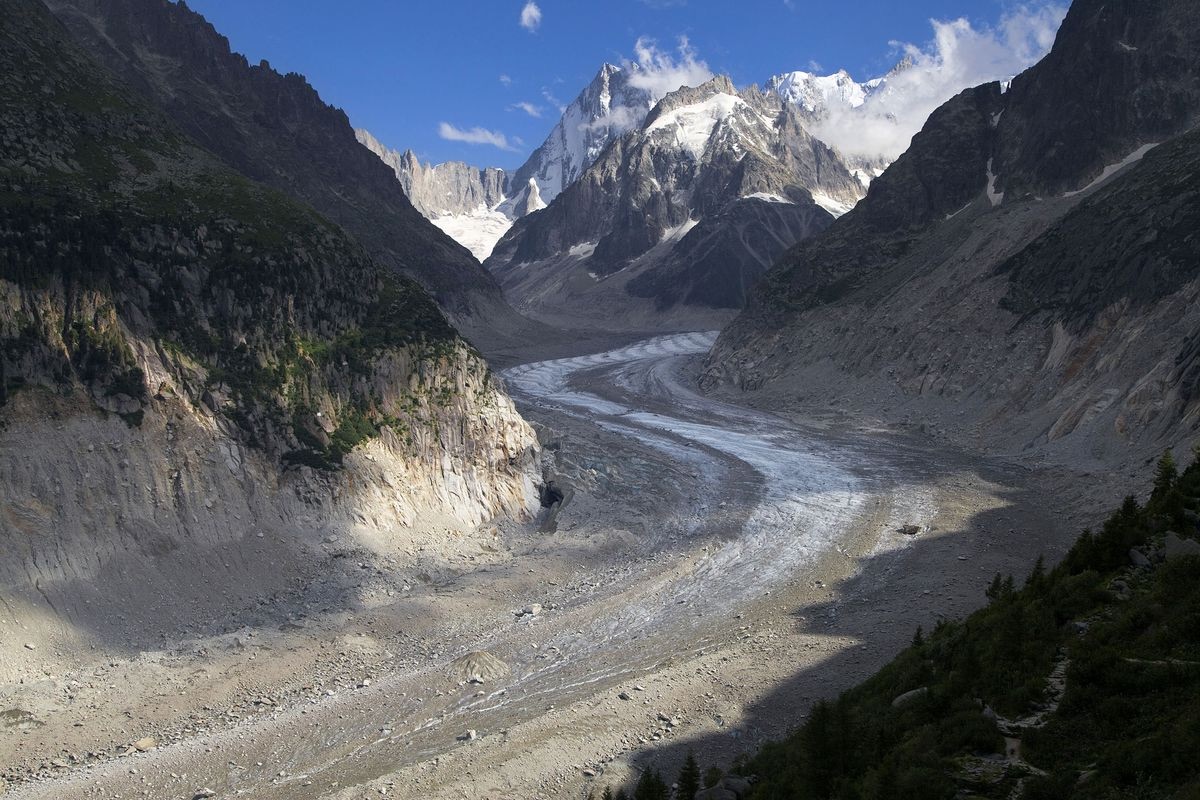 Mer de Glâce (Chamonix area)
Siglo XIX
Siglo XXI
Temperatura desde 1850 
Desviación con respecto a la temperatura media en superficie entre 1961 y 1990 (valor 0.0)
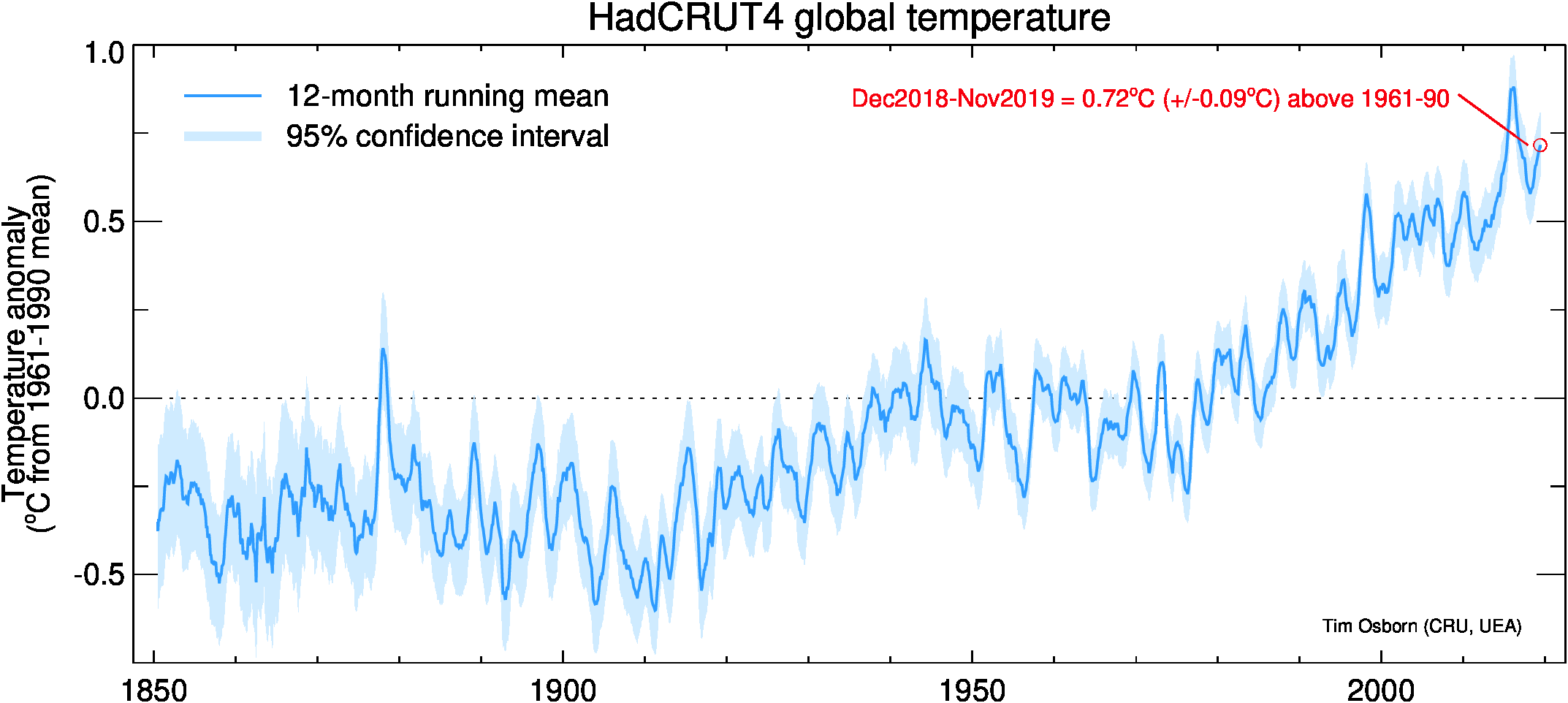 Aproximadamente 1°C calentamiento desde el año 1900.
No linear - entre 1940 y 1980 no hubo calentamiento
Predicciones de modelos climaticos 
Escenario “RCP4.5” = supone una estabilizacion en 2100 del nivel de CO2 en 650 ppm
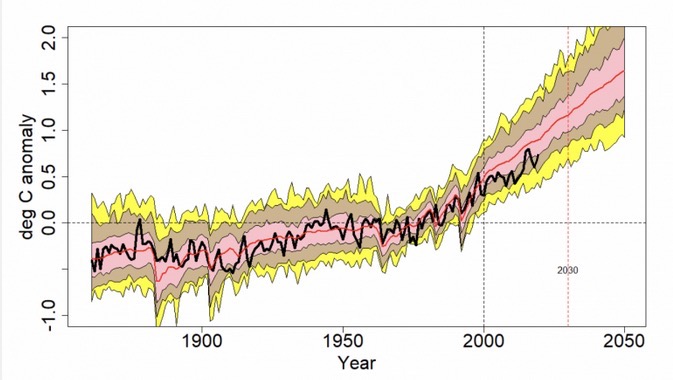 forward modeling
backward modeling
temperatura media global observada (datos HadCRUT4)
predicción media de todos los modelos
modelos numéricos
Compilación CMIP-5
El 67% de los modelos cae dentro de esta franja
El 30% de los modelos
El 3% de los modelos
Predicciones de cientos de modelos matemáticos realizados desde el año 2000 comparados con la evolución real hasta 2020 (curva negra)
FIN